DUE Diligence Review: Letter of Intent and Beyond
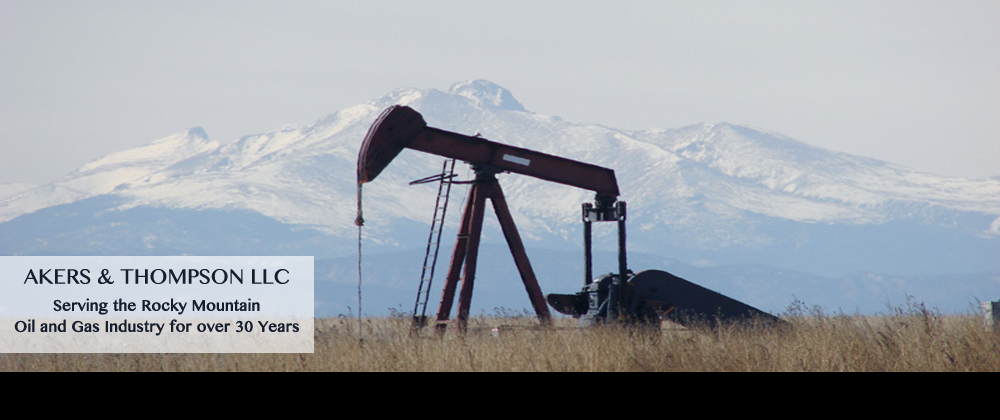 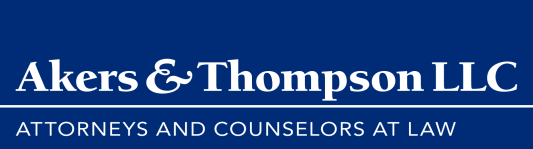 Goals for Presentation
Basic framework of acquisition and divestment of oil and gas properties 
Letter of Intent and Purchase and Sale Agreement
Due Diligence Review
Mechanics and strategy for a successful review
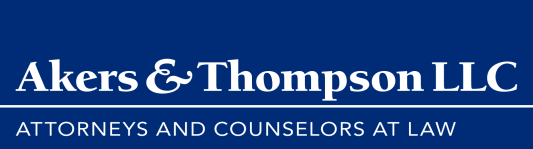 What is not covered (among other issues)
Tax issues
Environmental pitfalls
Geological or engineering conclusions
Discussion of state specific laws
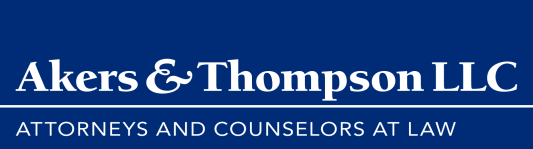 Roadmap of Presentation
Overview of Acquisition and Divestment of oil and gas properties for foundational purposes
Letter of Intent
Purchase and Sale Agreement
Intro to Due Diligence 
Due Diligence clause of Purchase and Sale  Agreement
Review of records
Compilation of necessary reports
Strategy of review
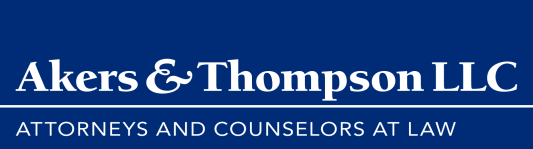 Forms Available
Sample Letter of Intent
Sample Acquisition Title Opinion
Truncated Purchase and Sale Agreement
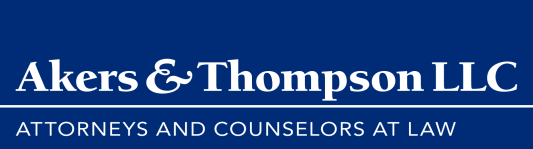 Overview of Acquisition and Divestment
Seller’s preparation for sale
Assets
Internal valuation of Assets
Market the Assets
Not discussing auctions/bid packages/stock purchases
Buyer’s preparation for purchase
Decision to acquire oil and gas properties
Type of interest, location of properties, specific play 
Identify marketed Assets fulfilling criteria above
External valuation of Assets/Budget
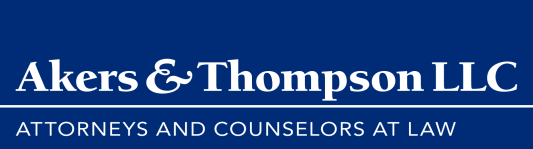 Principal instruments
Letter of Intent

Purchase and Sale Agreement
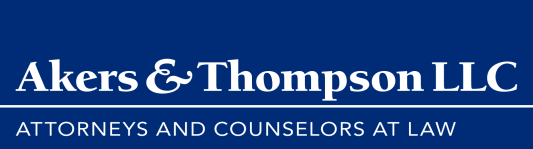 Letter of Intent
Outlines basic principles of the forthcoming Purchase and Sale Agreement
Bare bones of the pending agreement
Simply an agreement to negotiate
Not terribly exciting
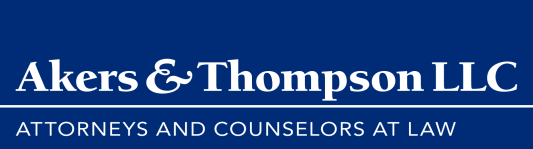 Letter of Intent (Cont.)
Anticipated Purchase Price 

Basic terms 
A) Percentage of interest conveyed, reservations, etc.

In some instances it may allow for review of Seller’s documents before finalization of Purchase and Sale Agreement
A) Not routine
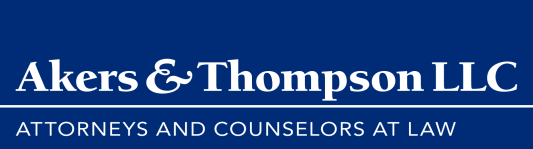 Letter of Intent (Cont.)
PRACTICE POINT: Use of non-binding language

It is understood by the parties that this letter constitutes only a letter of intent and that with the exception of the confidentiality and exclusivity provision set forth in paragraph 14 above, neither Seller nor Buyer will have any obligation or liability in connection with the transaction described in this letter until such time as the PSA has been executed by the authorized representatives of both parties. However, acceptance by the Seller will immediately obligate the parties to act in good faith and with due diligence to negotiate a PSA containing, among others, the terms and provisions set forth above which, when executed by the parties, will constitute the binding agreement by and between the parties.  In the event the PSA is not executed by both parties on or before January 31, 2016, either party may terminate this letter of intent, and neither party will have any obligation or liability to the other party for such termination.
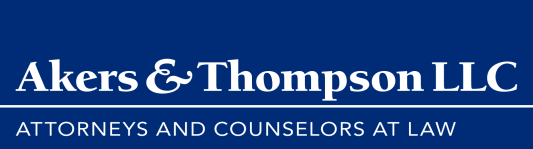 Letter of Intent (Cont.)
BUYER BEWARE: Do not create a binding agreement
Do not include all terms that normally appear in a Purchase and Sale Agreement.
The closer to a contract, the more likely it will construed as one.
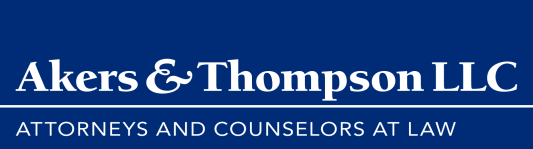 Letter of Intent (Cont.)
“The buyer should be very careful to recite in the bid that he is making an offer to enter into negotiations leading to a definitive purchase and sale agreement and that the bid is not an offer to purchase the properties. … The unsolicited buyer may be forced to make a preliminary offer based on a very limited amount of data. Therefore, he should couch the preliminary offer in very broad terms and make it very clear that it is not an offer to purchase but merely an inquiry as to whether the seller would like to enter into negotiations for a sale.”
	- Bryant III, Ira H. “Stormy”, Due Diligence for Oil and Gas Properties: A Home Study Course for Continuing Professional Development, 1994, AAPL
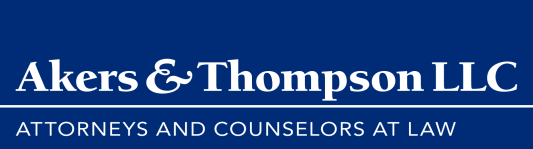 Purchase and Sale Agreement
The actual agreement
Identify all parties and the properties to be sold
Choice of law
Indemnification/Representations
Allowable encumbrances
Valuation of properties (Title defects, allowable in some instances)
Upward/Downward adjustments
Ongoing operations
Effect of Default
Closing, Transfer, Form of Conveyance (State and Fed), Post-closing adjustments
Due Diligence clause
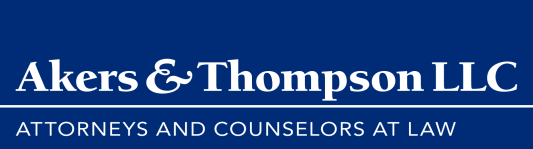 Purchase and Sale Agreement (Cont.)
Must be specifically tailored
Purchase Price – Cash, Stock, or combination
Closing versus Effective date
Survival of obligations/warranties after Closing
Leasehold only, Wellbore only
Ongoing litigation/disputes
Litigation versus Arbitration
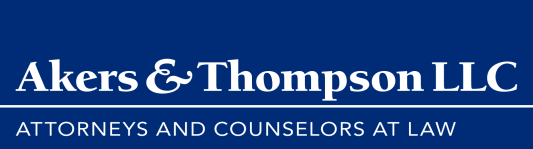 Tools for Negotiation
Typically start with a form agreement
Back and forth of negotiation
Redline in Microsoft Word
Merge function in Microsoft Word
Trust but verify
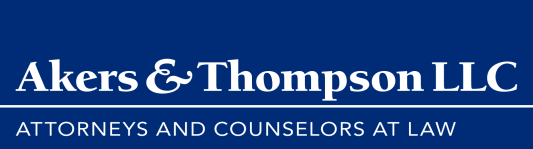 Intro to Due Diligence
Actions a reasonable person/entity would conduct prior to entering into an obligation.

A purchaser’s comprehensive evaluation in order to establish the value of the assets.
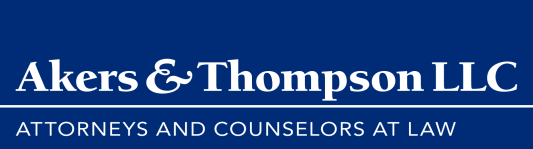 Practical Reality
Confirm Seller’s ownership
Determine “quality” of Seller’s Assets
Kick the tires
Avoid future costs
Avoid buying a lawsuit
Knowledge of future curative
Adjust Purchase Price
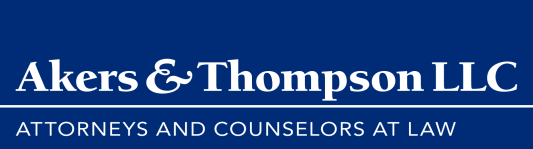 Due Diligence REVIEW
Buyer’s review of assets to be acquired
Public Records
Seller’s internal records 
Dependent on language of Purchase and Sale Agreement
Buyer typically charged with knowledge of defects that are normally discovered during due diligence review

3.3 Disclaimer. … Seller makes no representation of any kind as to the Records or any information contained therein. Buyer agrees that any conclusions drawn from the Records shall be the result of its own independent review and judgment.
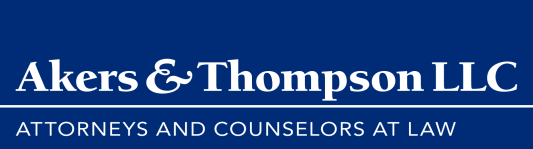 Scope of review
Must rely on the language contained in the executed Purchase and Sale Agreement
Not a one-size fits all proposition
Each project is different

Oil Patch title is never perfect
Acceptable defects versus Major Title Defects
Business decisions
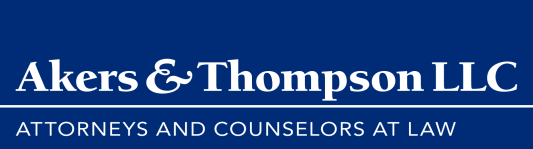 SCOPE OF REVIEW (Cont.)
Examples of Due Diligence Clauses:

Buyer's Due Diligence Activities. Buyer shall be entitled to conduct a due diligence review of the Assets (the “Due Diligence Period”) for as long as Buyer deems necessary in order to ensure Seller has marketable title to the Assets.

Due Diligence Procedure  (a) Upon execution of this Agreement, and for a period of twenty (20) business days thereafter (the “Due Diligence Period”), Buyer shall have the right to conduct a due diligence examination of the public records and the records of Seller that pertain to the Leases, Wells and Other Assets.
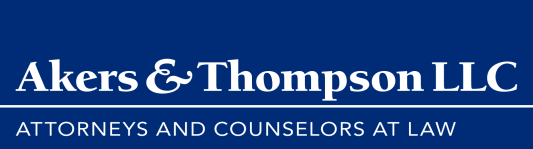 SCOPE OF REVIEW (Cont.)
Examples of Due Diligence Clauses:

3.1. Buyer's Due Diligence Activities. For a period of forty-five (45) days following the execution of this Agreement, Buyer shall be entitled to conduct a due diligence review of the Assets (the “Due Diligence Period”). The permissible scope of Buyer’s due diligence review shall include, without limitation, confirming (i) the quantum of the net mineral acres, net revenue interest and working interest owned by Seller in the Leases and Wells, (ii) the ownership, title, acreage, and term of the Assets; and (iii) the environmental condition of the Assets.

Purchaser’s Due Diligence – Upon execution of this Agreement, Purchaser shall be entitled to conduct a due diligence review of Public Records and Seller’s Records for a period not to exceed five (5) business days.
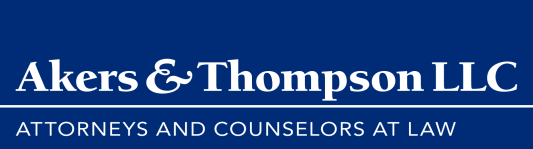 SCOPE OF REVIEW (Cont.)
“We’ve got a long way to go and a short time to get there.”
	- Jerry Reed, Eastbound and Down
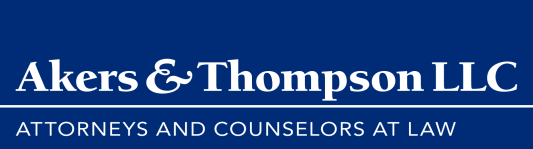 SCOPE OF REVIEW (Cont.)
Other important clauses to review
Permitted Encumbrances
Acceptable defects
Defects which lead to upward/downward adjustment to Purchase Price
Definition of Assets
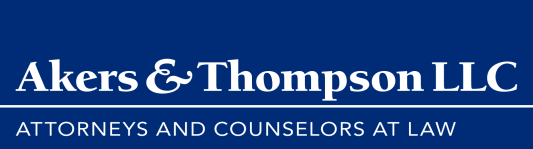 Permitted Encumbrances
Acceptable claims against the Assets
Burdens that nonetheless leave the Assets marketable
Normal Course of Dealing
Easily resolved
Don’t materially interfere with operation or exploration

See also ARTICLE 4 of Truncated Purchase and Sale Agreement for example of Permitted Encumbrances
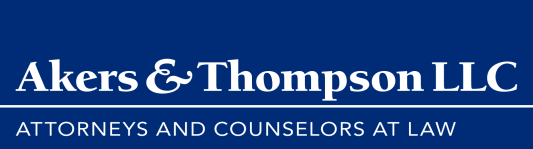 Acceptable Title Defects
Defensible Title. The term "Defensible Title" shall mean, as of the Effective Date and the Closing Date, title to each Asset that is: (i) free of material liens or encumbrances (including, without limitation, mortgages, deed of trusts, security interests, lis pendens and judgment liens), is not subject to a Title Defect as defined in Section 4.1D, below, is deducible from the applicable county records and Seller’s business files and, as shown in the aforementioned records and files, is such that a prudent person engaged in the business of the ownership, development and operation of oil and gas properties who has knowledge of all the facts and their legal significance would be willing to accept the same; and (ii) entitles Buyer to no less than a 78.5% Net Revenue Interest (“NRI”) inclusive of Existing Burdens and the Additional ORI reserved by the Seller.
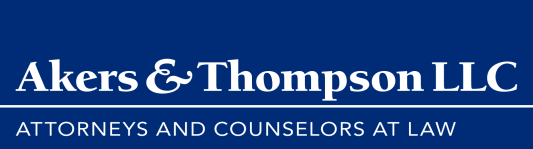 Title Defects
Title Defect. The term "Title Defect" means any lien, encumbrance, claim, and defect in or objection to an Asset, excluding Permitted Encumbrances and the “non-defects” described in Subsections (1) through (7) of this Section 4.1.D below, that alone or in combination with other defects renders Seller's title to the Asset (i) less than Defensible Title, and (ii) reduces the value of the Asset. 

See also ARTICLE 4 of Truncated Purchase and Sale Agreement for examples of Adjustments to Purchase Price
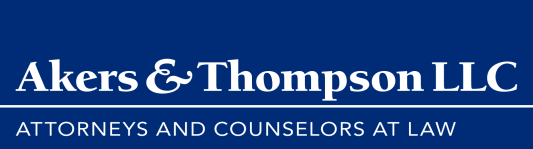 ASSETS DEFINED
Definition of “Assets” will direct scope of review
Leasehold only
Wellbore only
Blanket conveyance
ORI, Net Profits
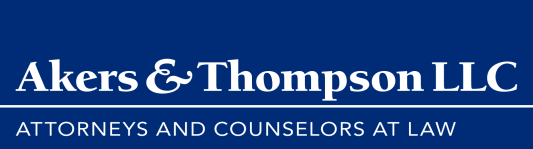 FORMAT of review
Formal Acquisition Title Opinion

Title Memorandum/Title Reports

Informal ownership letter

***Regardless of format, ongoing communication is key.
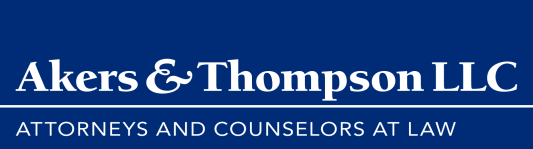 Records for review
Seller’s Records
Prior Opinions
Lease and Well files
Material Agreements
Public Records
Office of the County Clerk and Recorder
BLM and/or State lease files
UCC records, Secretary of State records, County and District Court records, Commission records
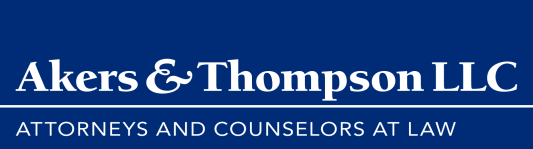 Seller’s Records
Prior Opinions/Reports

Lease and Well files
	A) Copies of the leases 
	B) Could include curative documents and correspondence
	C) Division Orders, Revenue Decks, Authorization for Expenditure (AFE), Joint billing, Gas purchase contracts

Material Agreements
	A) Joint Operating Agreements, Exploration, Areas of Mutual Interest, Farmouts, Communitization Agreements, Federal Exploratory Units

How good are they? Do they provide enough information?
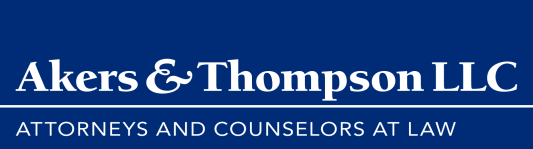 Seller’s Records
Always review if available:
Exhibit A of Joint Operating Agreement
Lands, Division of Working Interest, Parties subject to agreement
Area of Mutual Interest
Westland Oil Development Corp. v. Gulf Oil Corp., 637 S.W.2d 903 (Tex. 1982).
Mountain West Mines, Inc., v. Cleveland-Cliffs Iron Co., 376 F. Supp. 2d 1298 (D. Wyo. 2005), aff’d 470 F. 3d 947 (10th Cir. 2006).
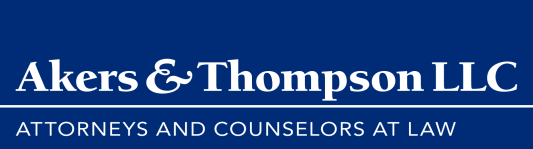 Seller’s Records
Always review if available:
Preferential Right of Purchase
Federal Exploratory Unit Agreements
Suspense accounts
Farmout Agreements
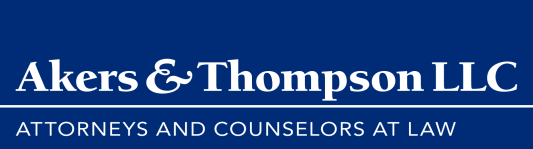 Public Records
Office of the County Clerk and Recorder
Time to acquire records
Update of prior title, or from inception

BLM and/or State lease files

UCC records, Secretary of State records, County and District Court records, Commission records
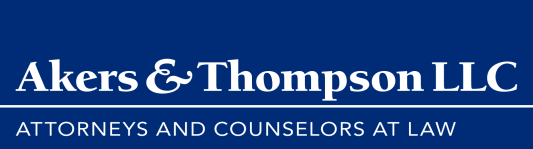 Project Management
Priorities
Supervision of team
Flexibility/Balance
Ongoing communication
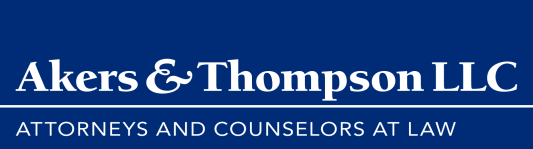 Priority List
Time to complete is usually short
Leads to priority list 
Some Assets will be more valuable than others
Large acquisition – concentrated ownership in certain areas/spacing units
Focus on what matters
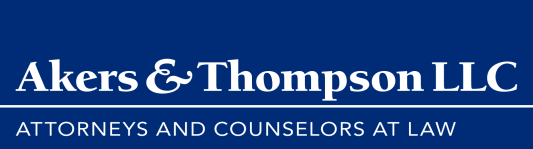 Team Management
Prioritize your personnel 
Areas of expertise
Experienced members reviewing challenging issues 
Asset priority
Best team members on high value Assets
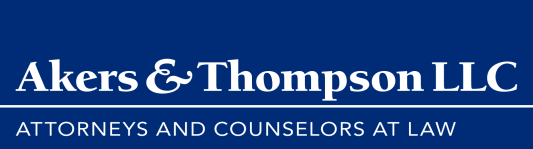 FLEXIBILITY/BALANCE
Remain adaptable
Every overturned rock will reveal something new
Priorities change

Finding the appropriate balance
No one wants to be responsible for “killing” a deal
But cannot put your head in the sand
Knowledge of Purchase and Sale Agreement
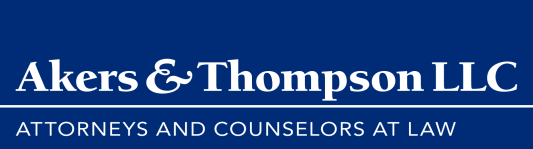 ONGOING COMMUNICATION
Major defects/issues 
Seller’s incentive to resolve defect
Purchase Price adjustments
Missing documents
Know where to look
Know who to contact
Realize what omission could mean
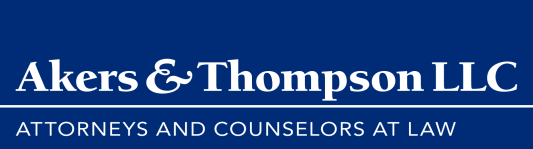 Checklist
Creation of a checklist 
Unique each time – highlight what is most pressing
Due diligence is not a one-size-fits all proposition
Avoids duplicative work
Accountability/Flexibility
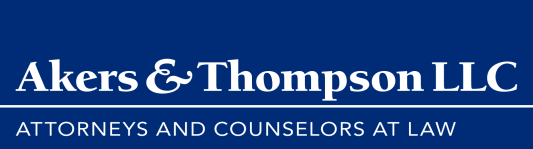 Forms Available
Sample Letter of Intent
Sample Acquisition Title Opinion
Truncated Purchase and Sale Agreement
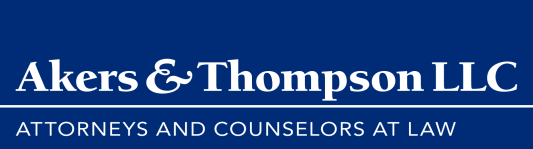 OF NOTE
Pennaco Energy, Inc. v. KD Company LLC, 2015 WY 152 (Wyo. 2015).
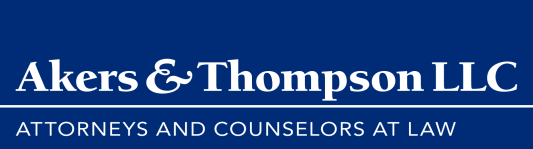 References and Questions
- Bryant III, Ira H. “Stormy”, Due Diligence for Oil and Gas Properties: A Home Study Course for Continuing Professional Development, 1994, AAPL


Contact Info:
Eric Thompson
ethompson@akers-lawfirm.com
akers-lawfirm.com
(720) 488-0835
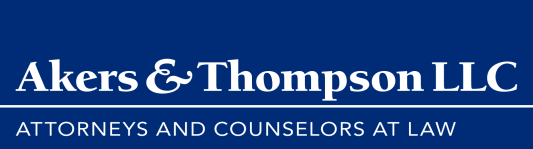